Comp 401Grammars, Recursive Descent
Instructor: Prasun Dewan
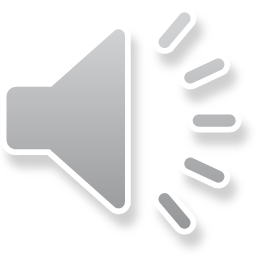 Prerequisites
Inheritance Abstract Classes
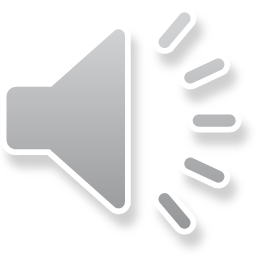 Predefined Course List
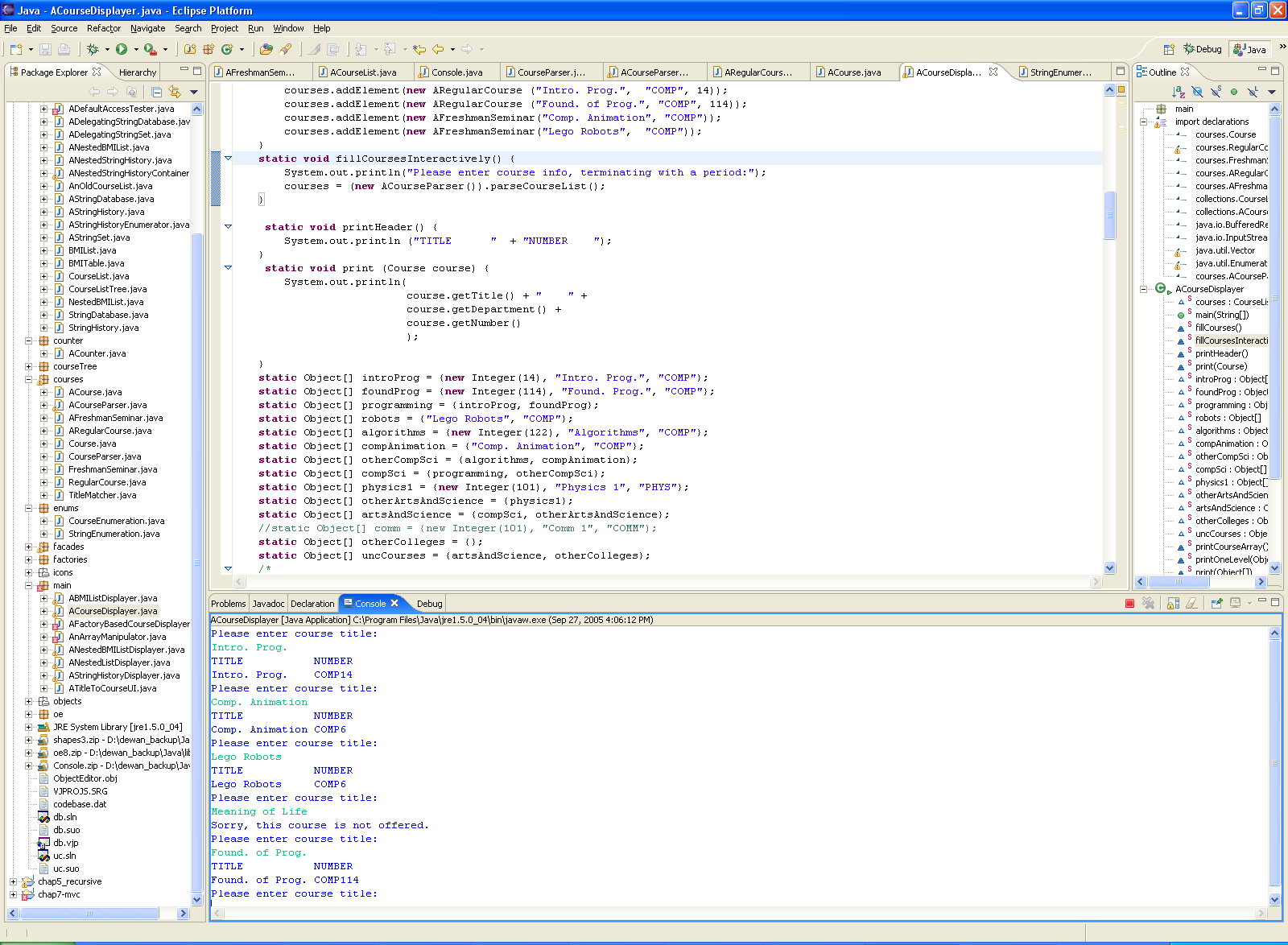 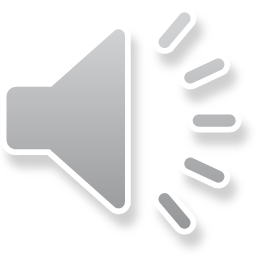 Predefined List Filled by Program
static CourseList courses = new ACourseList();
    static void fillCourses() {
       courses.addElement(new ARegularCourse ("Intro. Prog.",  "COMP", 14));
       courses.addElement(new ARegularCourse ("Found. of Prog.", "COMP", 114));
       courses.addElement(new AFreshmanSeminar(“Comp. Animation", "COMP"));
       courses.addElement(new AFreshmanSeminar("Lego Robots",  "COMP"));
   }
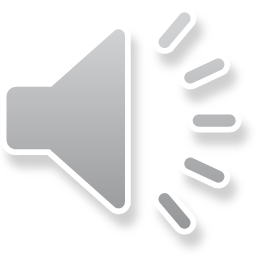 Filling it Interactively?
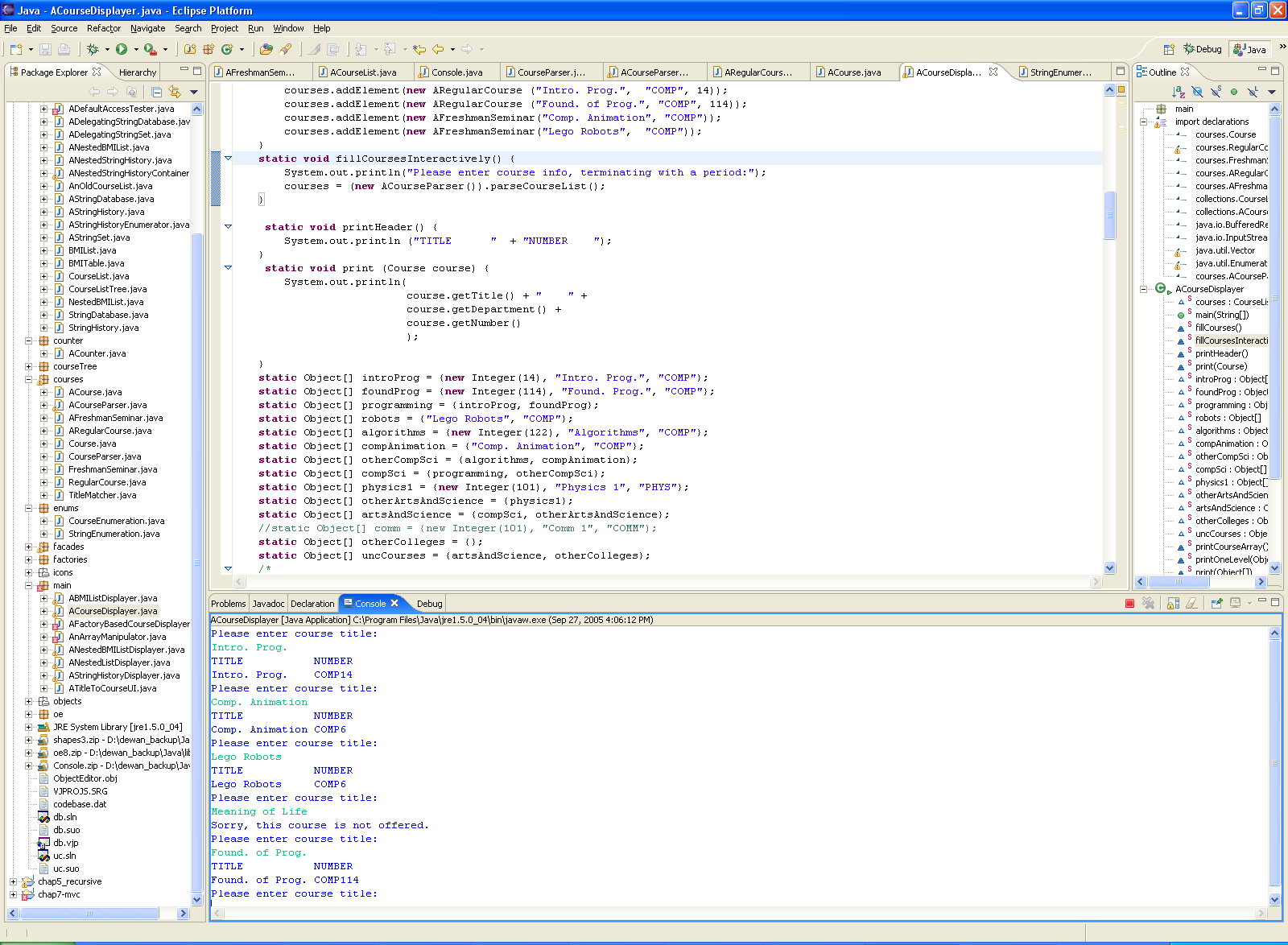 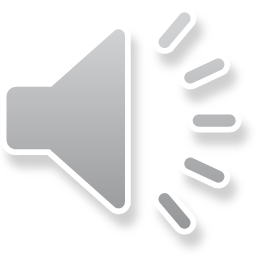 Filling Course List Interactively
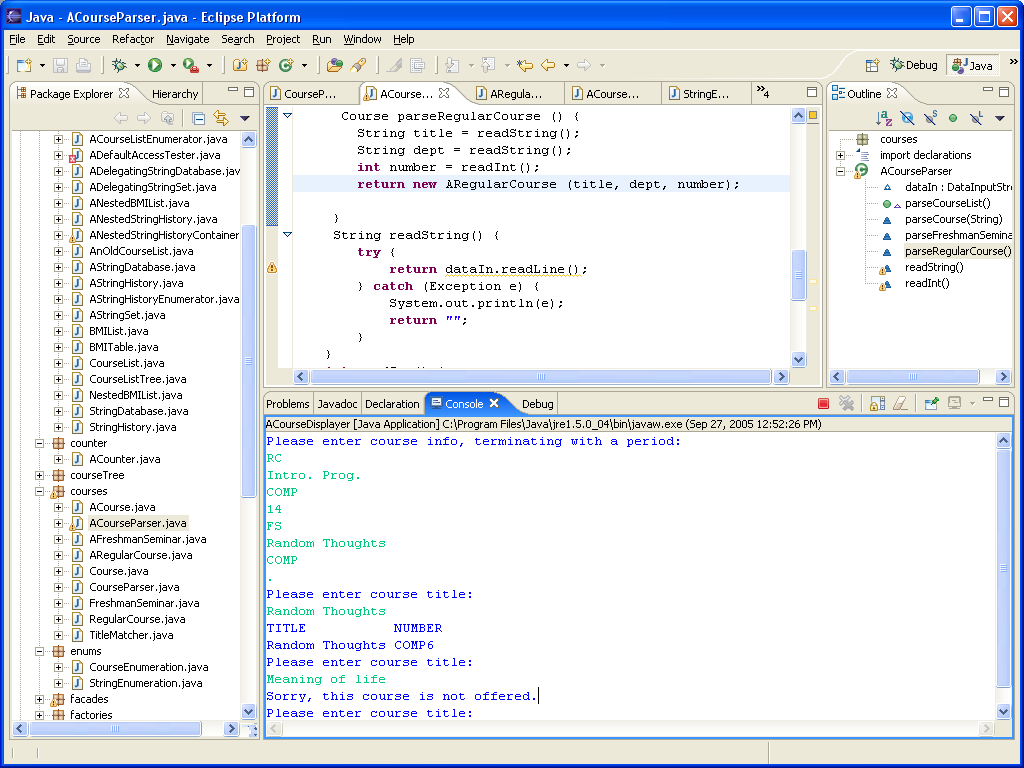 Course Input
Title Input
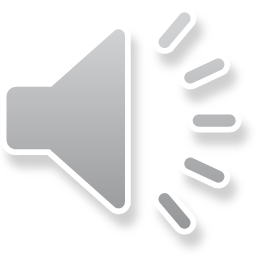 Formal way of describing input syntax?
Analyzing English
<Sentence List>  <Sentence>*
<Sentence>  <Imperative Sentence> | <Interrogative Sentence> | …
<Imperative Sentence>  <Transitive Verb> <Object>
<Transitive Verb>  study| play| …
<Object>  grammars| tennis| …
Correct Imperative Sentence?
study tennis
study grammars
play tennis
play grammars
tennis
Angle brackets?
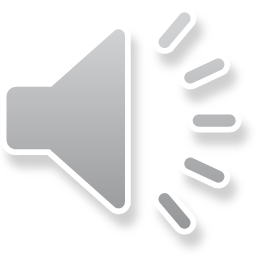 Terminals vs. Non Terminals
< Imperative Sentence >
Non Terminal
< Transitive Verb >
<Object>
Terminal
grammars
study
Terminal is a token produced by the scanner (spell checker) that is not further expanded into other tokens – terminates
Set of all terminals is the vocabulary on which the grammar is based
Non terminal is a place holder for a legal sequence of tokens and is  associated with rules describing how to derive these sequences
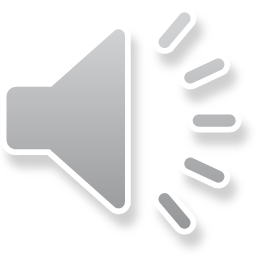 Grammar: If-Else Statement
if   (  <Boolean Expression>  )  
		<Statement 1>;
	else 
		<Statement 2>;
Non Terminal
Terminal
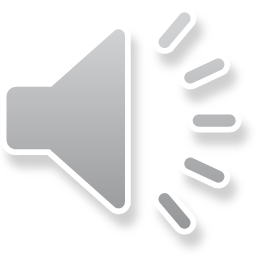 Filling Course List Interactively
Each program that processes input defines a grammar
Terminals (Tokens)?
String “RC”
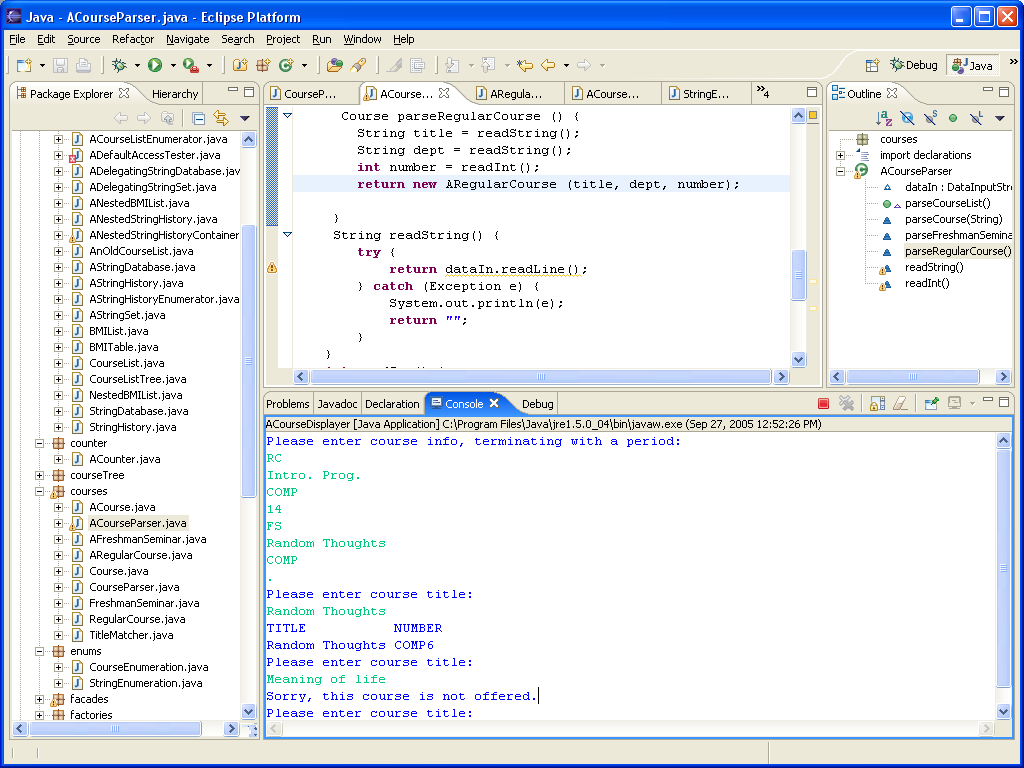 Arbitrary String
Arbitrary int
String “FS”
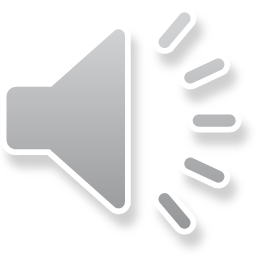 RHS
First
Analyzing Grammars
Repetition (0 or more)
Production/Rule
Alternation
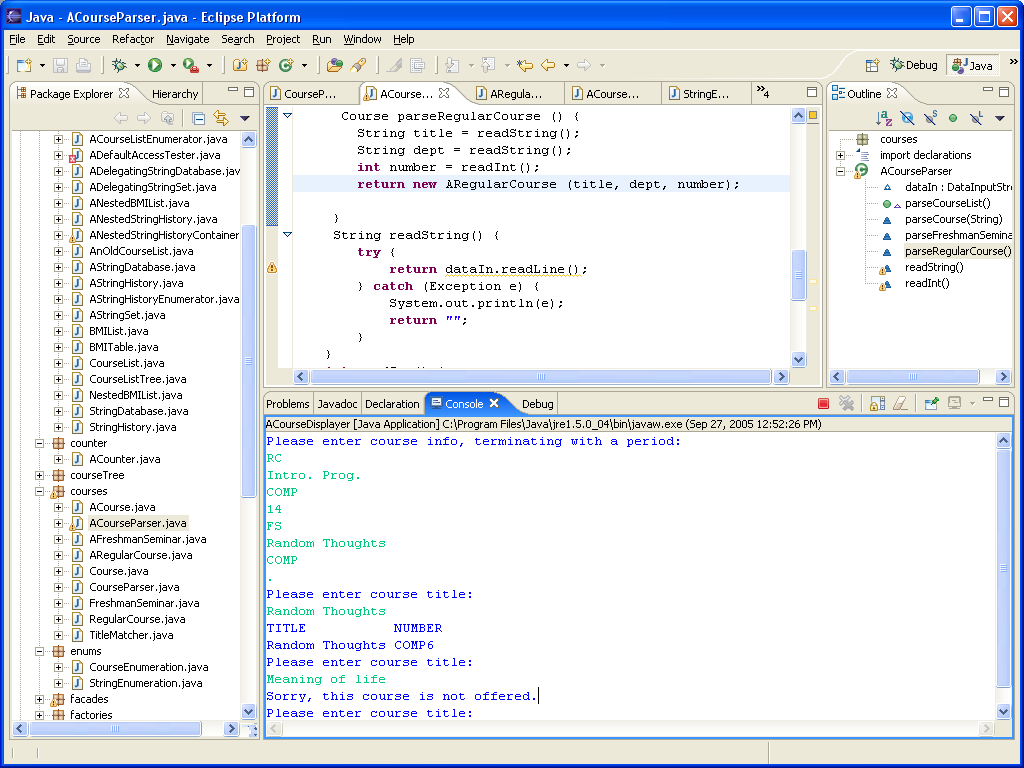 Root
LHS
<CourseList>  <Course> *. 
<Course>  <RC> | <FS>
<RC>  RC <Title> <Dept> <Number>
<FS>   FS  <Title> <Dept>
<Title>  String
<Dept>  String
<Number>  Integer
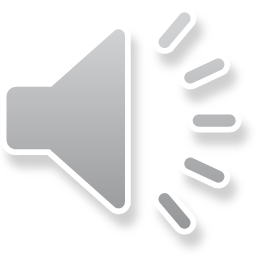 First will be used to decide on alternation
Grammar-based Concepts
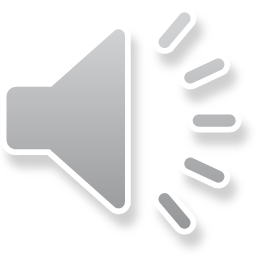 Parser Input and Output
Scanner
Tokens
Parser
Parse Tree
Parse Tree Processor 
(Interpreter, Compiler, …)
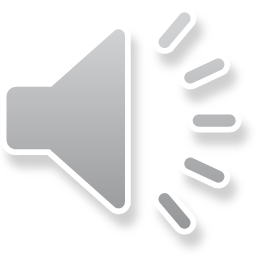 Scanning vs. Parsing
Input Stream: Scanner Input
p
l
a
y
t
e
n
n
i
s
s
t
u
d
y
g
r
a
m
m
a
r
s
Consumed Input
Unconsumed Input
play
tennis
study
Token Stream: Scanner Input, Parser Input
Consumed Tokens
Unconsumed Tokens
Sentence list
Imperative Sentence
Parse Tree: parser output
Object
Transitive verb
play
tennis
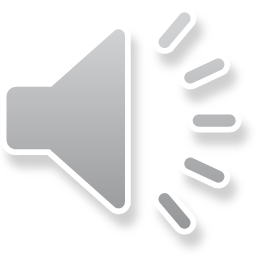 Parse Tree?
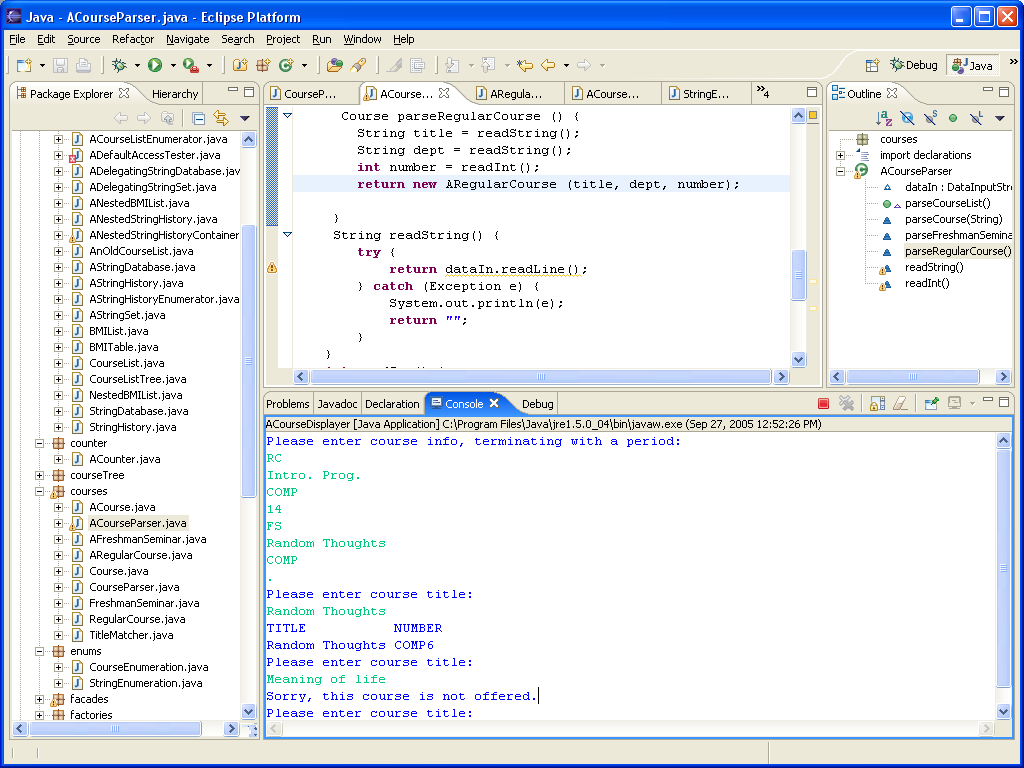 Course list
ARegularCourse
AFreshmanSeminar
Title
Title
Dept
Dept
Number
Intro. Prog
14
COMP
Random Thoughts
COMP
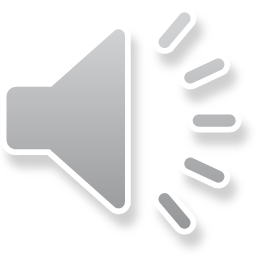 Course Parser Nature
Scanner
readString() and readInt() will be used to produce toksns
Tokens
Parser
Will scan on demand rather than store in an array before parsing
Parse Tree
Will learn general rules on how to write a parser
Parse Tree Processor 
(Interpreter, Compiler, …)
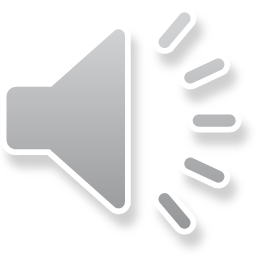 Main class: Previous Main method
public class ACourseDisplayer	{
	public static void main(String[] args){
		fillCourses(); 
		….
	}
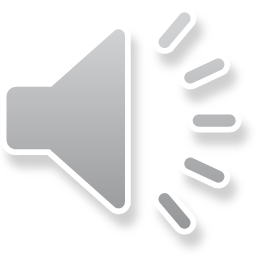 Main class: New Main method
public class ACourseDisplayer	{
	public static void main(String[] args)	{
		fillCoursesInteractively(); // parser method
		…	
	}
<CourseList>  <Course> * 
<Course>  <RC> | <FS>
<RC>  RC <Title> <Dept> <Number>
<FS>   FS  <Title> <Dept>
<Title>  <String>
<Dept>  <String>
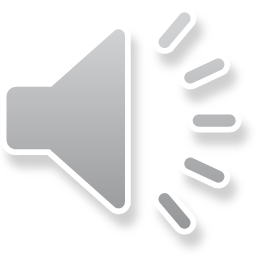 Interactive Filling: Recursive Descent
static void fillCoursesInteractively() {
         System.out.println("Please enter course info, terminating with a period:");
         courses = (new ACourseParser()).parseCourseList();
}
parseCourseList()
Call parseCourse ()
parseCourse ()
<CourseList>  <Course> * .
<Course>  <RC> | <FS>
<RC>  RC <Title> <Dept> <Number>
<FS>   FS  <Title> <Dept>
<Title>  <String>
<Dept>  <String>
parseRegularCourse ()
Call parseFreshmanSemninar ()
Call parseRegularCourse ()
If NT1 is on the LHS and NT2 is on the RHS of a production then parseNT1() calls parseNT2()  to get a child node in is return value
parseFreshmanSeminar ()
For each non terminal NT define a method parseNT() that returns a node in the parse tree
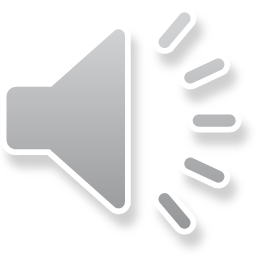 Processing Course Sequence
package courses;
import collections.CourseList;
import collections.ACourseList;
public class ACourseParser implements CourseParser {
   //<CourseList>  <Course>*
    public CourseList parseCourseList() {
       CourseList courseList = new ACourseList();
       String nextToken;
       while (true) {
	 nextToken = readString();
	 if (nextToken.equals("."))
	 	break;
	 else
 	               courseList.addElement(parseCourse(nextToken));
       }
       return courseList;
   }
Building return value
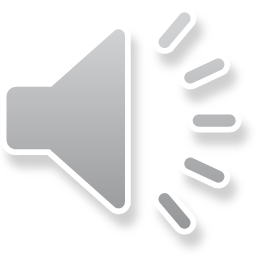 Processing Course
// <Course>  <RC> | <FS>
Course parseCourse (String firstToken) {
	 	if (firstToken.toUpperCase().equals("FS"))
	 		return parseFreshmanSeminar();
	 	else if (firstToken.toUpperCase().equals("RC"))
	 		return parseRegularCourse();
	 	else {
	 		return null;
	 	} 	 	
}
Each method consumes and processes tokens in the token stream
First token consumed by the caller (parseCourseList()) and processed by this method (parseCourse())
Each method must know where in the token stream is the first unconsumed token
Instead of using Java Scanner to tokenize into strings and numbers, in general some custom scanner used to get tokens (terminals)
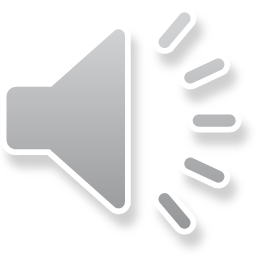 Processing Course (Review)
// <Course>  <RC> | <FS>
Course parseCourse (String firstToken) {
	 	if (firstToken.toUpperCase().equals("FS"))
	 		return parseFreshmanSeminar();
	 	else if (firstToken.toUpperCase().equals("RC"))
	 		return parseRegularCourse();
	 	else {
	 		return null;
	 	} 	 	
}
Each method consumes and processes tokens in the token stream
First token consumed by the caller (parseCourseList()) and processed by this method (parseCourse())
Each method must know where in the token stream is the first unconsumed token
Instead of using Java Scanner to tokenize into strings and numbers, in general some custom scanner used to get tokens (terminals)
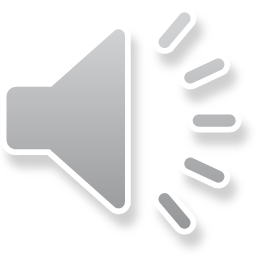 Processing  FreshmanSeminar
Method consumed, RHS Tokens not consumed by caller
//<FS>   FS  <Title> <Dept>
Course parseFreshmanSeminar () {
	 	String title = readString();
	 	String dept = readString();
	 	return new AFreshmanSeminar(title, dept);
	 	
}
FS already consumed!
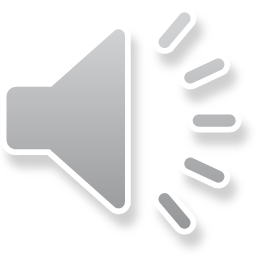 Processing  Regular Course
//<RC>   RC  <Title> <Dept> <Number>
Course parseRegularCourse () {
	 	String title = readString();
	 	String dept = readString();
	 	int number = readInt();	 	
	 	return new ARegularCourse (title, dept, number); 	
}
Instead of using Java Scanner to tokenize into strings and numbers, in general some custom scanner used to get tokens (terminals)
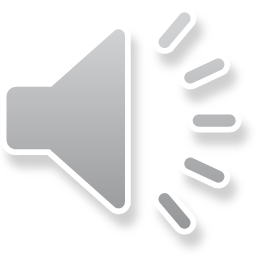 Recursive Descent Parsing
Non Terminal
Parsing Function
CourseList parseCourseList()
<CourseList>  <Course> *.
<Course>         <RC> | <FS>
Course parseCourse(nextToken)
<RC>               RC <Title> <Dept>                  
                                     <Number>
RegularCourse parseRegularCourse()
FreshmanSeminar parseFreshmanSeminar()
<FS>              FS  <Title> <Dept>
<Title>          String
String readString()
<Dept>         String
String readInt()
For each non terminal, create a type, if needed, and a parse function that returns a value of that type, if a value is needed
For each RHS non terminal or terminal, call the  parse or scan function that returns corresponding value if needed
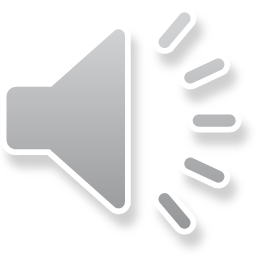 Parser Structure
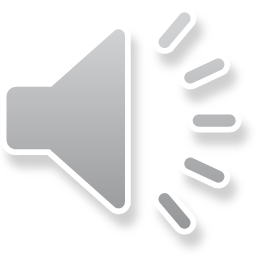 Why Grammars and Parsers
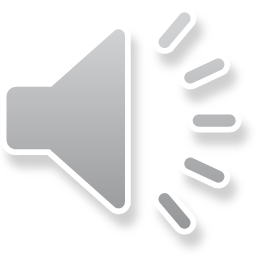